Тема :  Организация адаптационного периода первоклассников.(Из опыта работы)
Сайфутдинова Елена,
учитель начальных классов
Руководитель школьного методического объединения
 МБОУ «Пестречинская СОШ№1»
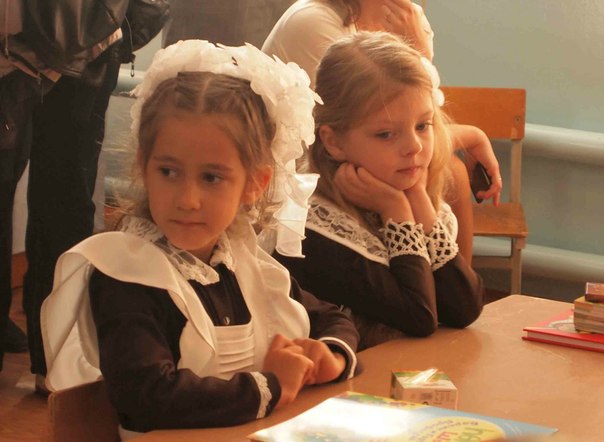 система психолого-педагогического сопровождения адаптации первоклассников
Организация работы «Школы будущего первоклассника» с дошкольниками; 
Индивидуальные консультации и собрания с родителями будущих первоклассников; 
Сопровождение первоклассников на этапе первичной адаптации к школе; 
Мониторинг адаптации младших школьников.
Виды школьной адаптации
а) Физиологическая адаптация.    
б) Социально-психологическая адаптация.
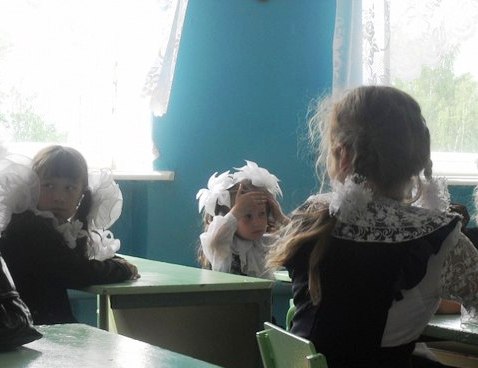 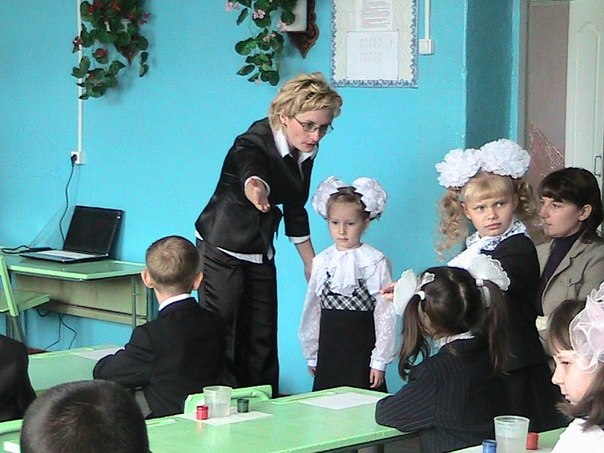 Требования СанПиН
Ступенчатый режим занятий с постепенным увеличением нагрузки. 
Продолжительность урока  -  35 минут. 
Форма проведения уроков    -  игровая.
Физкультурные минутки проводятся  двукратно: через 10-15 и 20-25 минут от начала урока. 
Дополнительные каникулы в феврале сроком в течение одной недели. 
Продолжительность учебного года  - 33 недели.
Количество уроков в день – 4, допустимо 5-м уроком урок физической культуры.
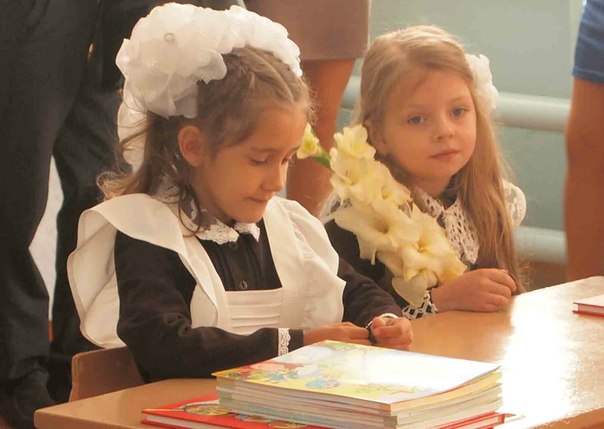 Мониторинг адаптации учеников 1б класса МБОУ «Пестречинская СОШ№1».
Признаки успешной адаптации
Удовлетворенность ребенка процессом обучения.  
Успешность ребенка в освоении программы. 
Степень самостоятельности ребенка при выполнении им учебных заданий.  
Удовлетворенность межличностными отношениями с одноклассниками и учителем.
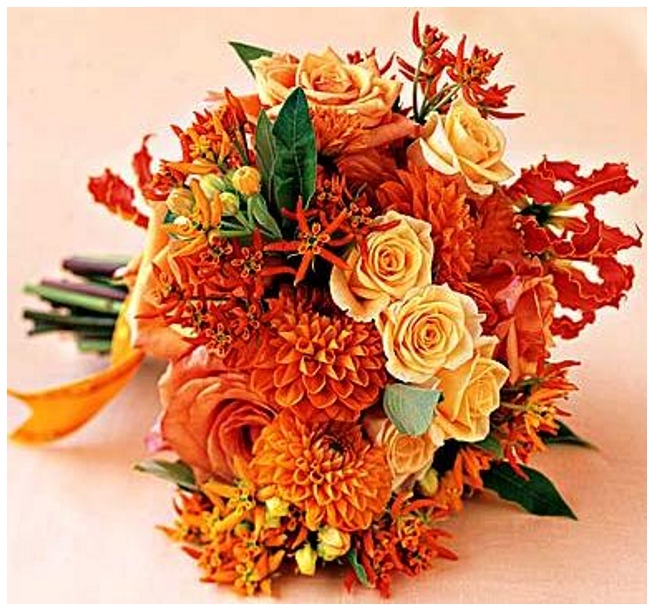 Благодарю 
за внимание!
Желаю творческих успехов и вдохновения!
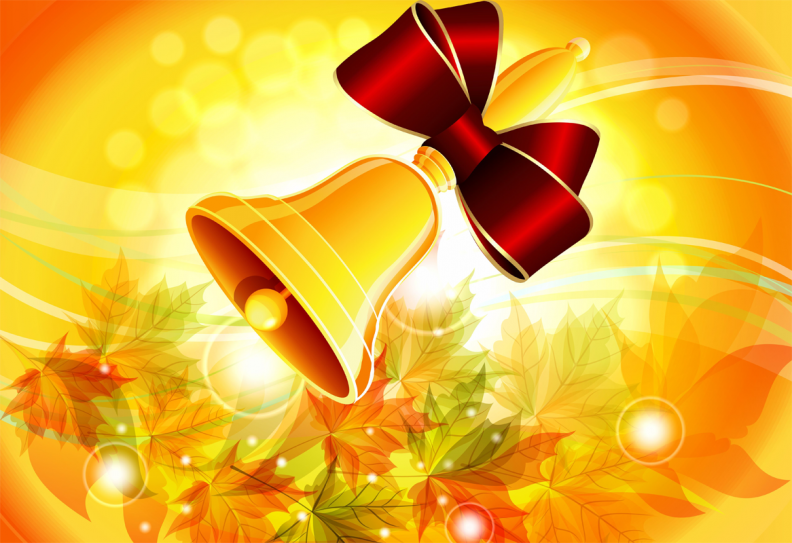